English: First Additional Language
NQF 2
Revision
Module 12
Overview
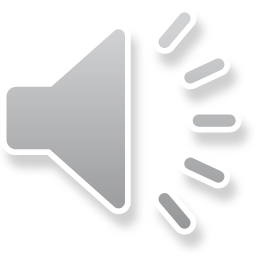 Theory of communication
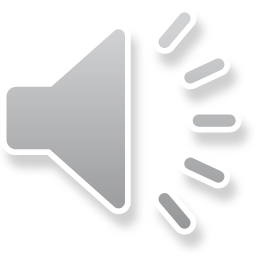 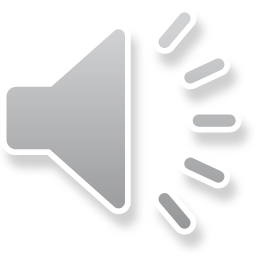 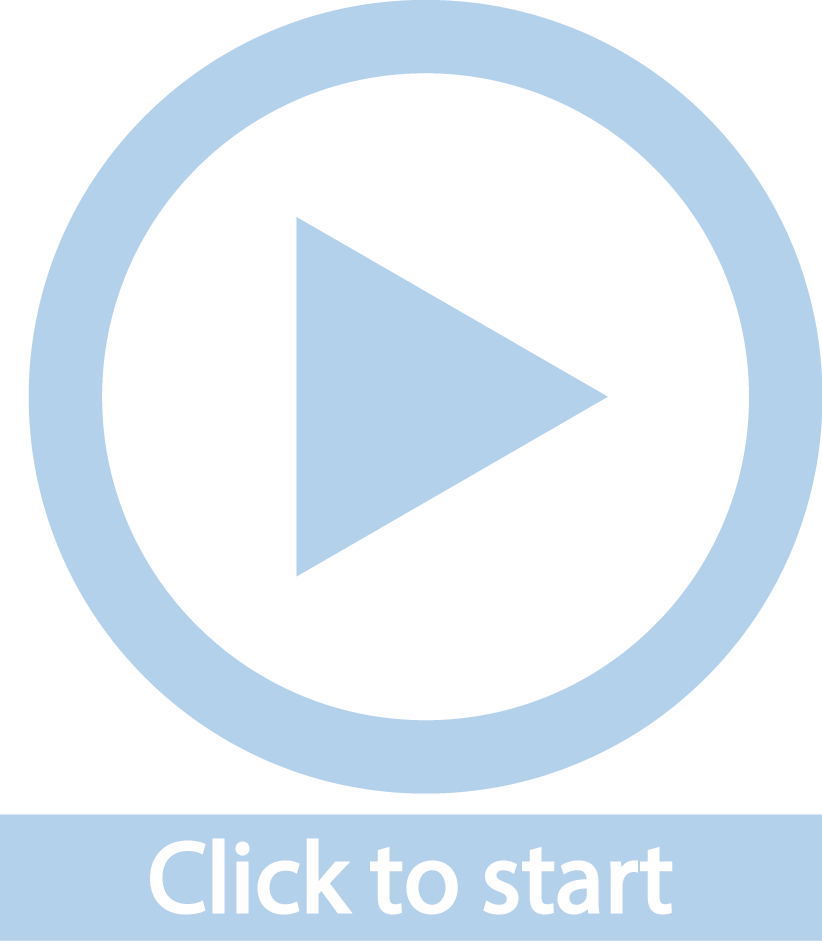 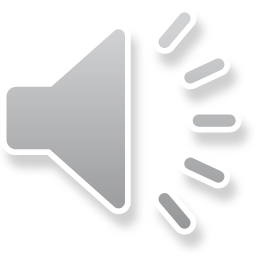 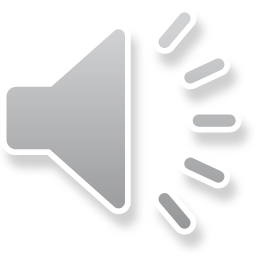 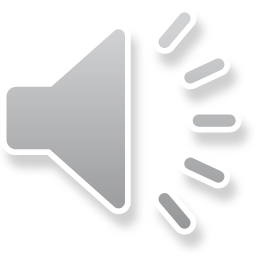 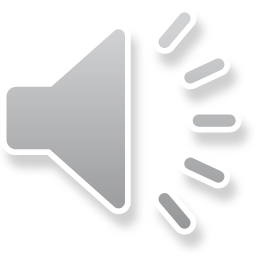 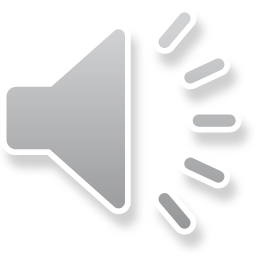 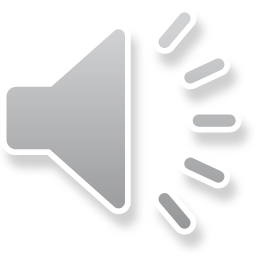 Listening
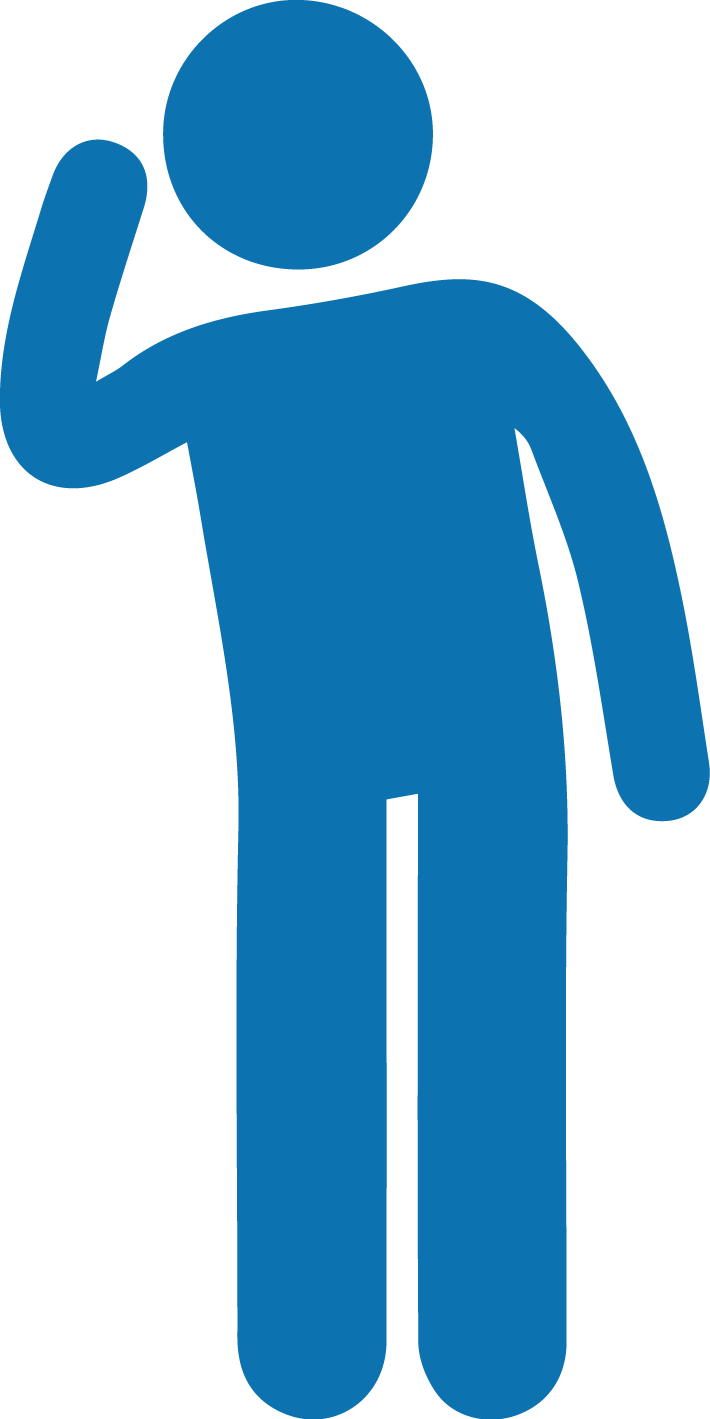 Speaking
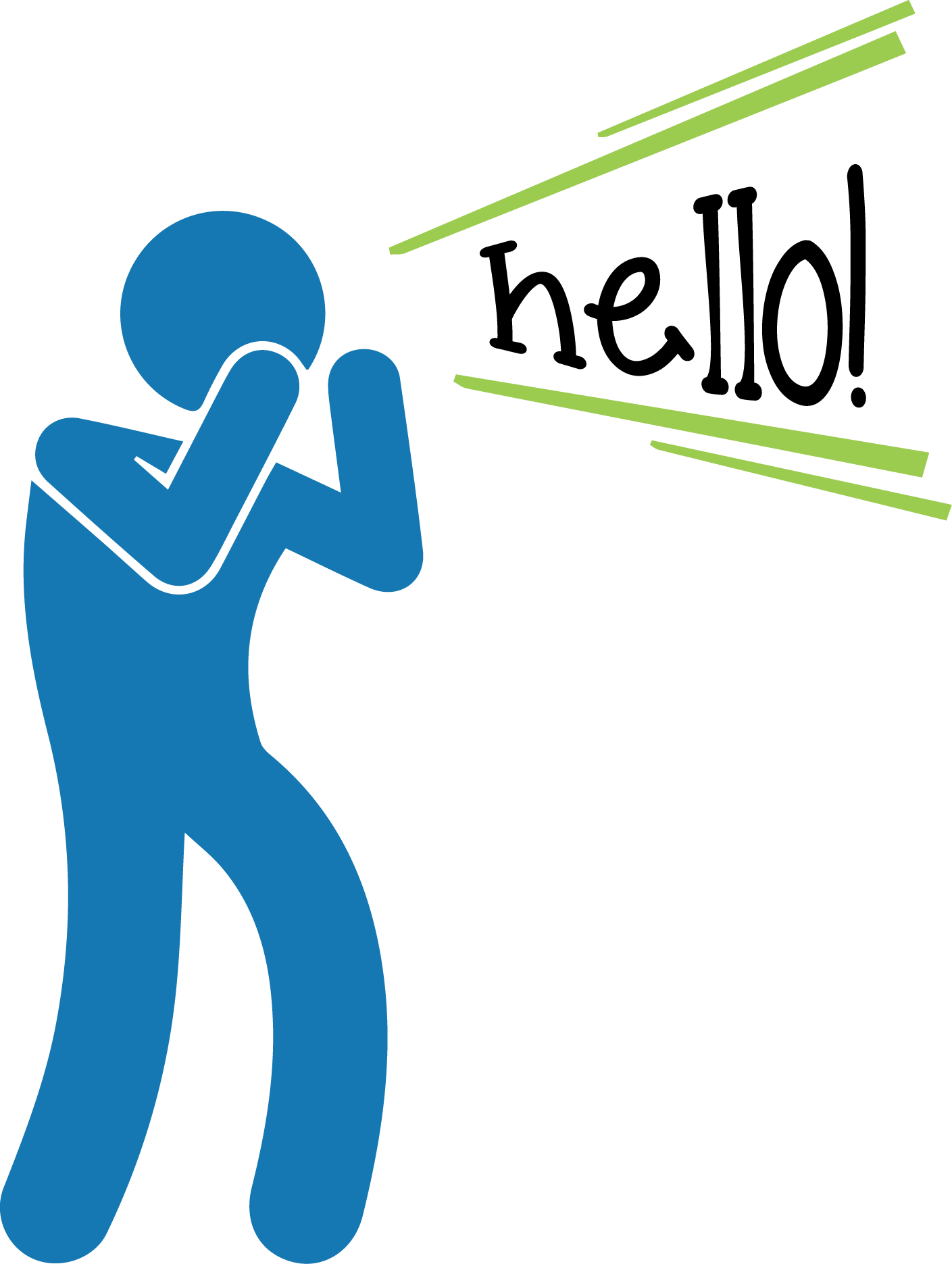 Reading
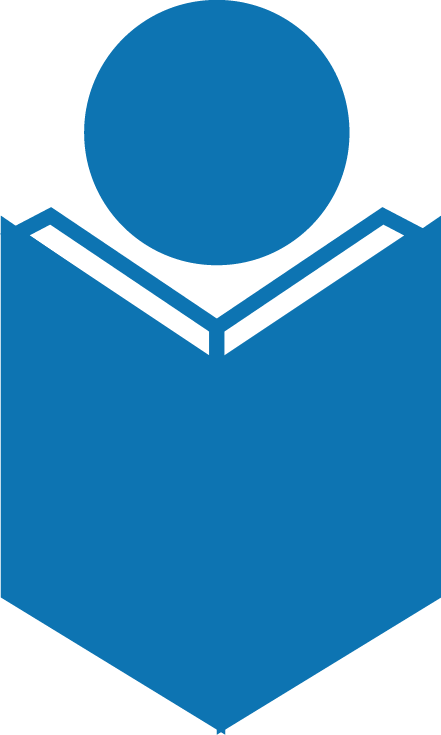 Writing
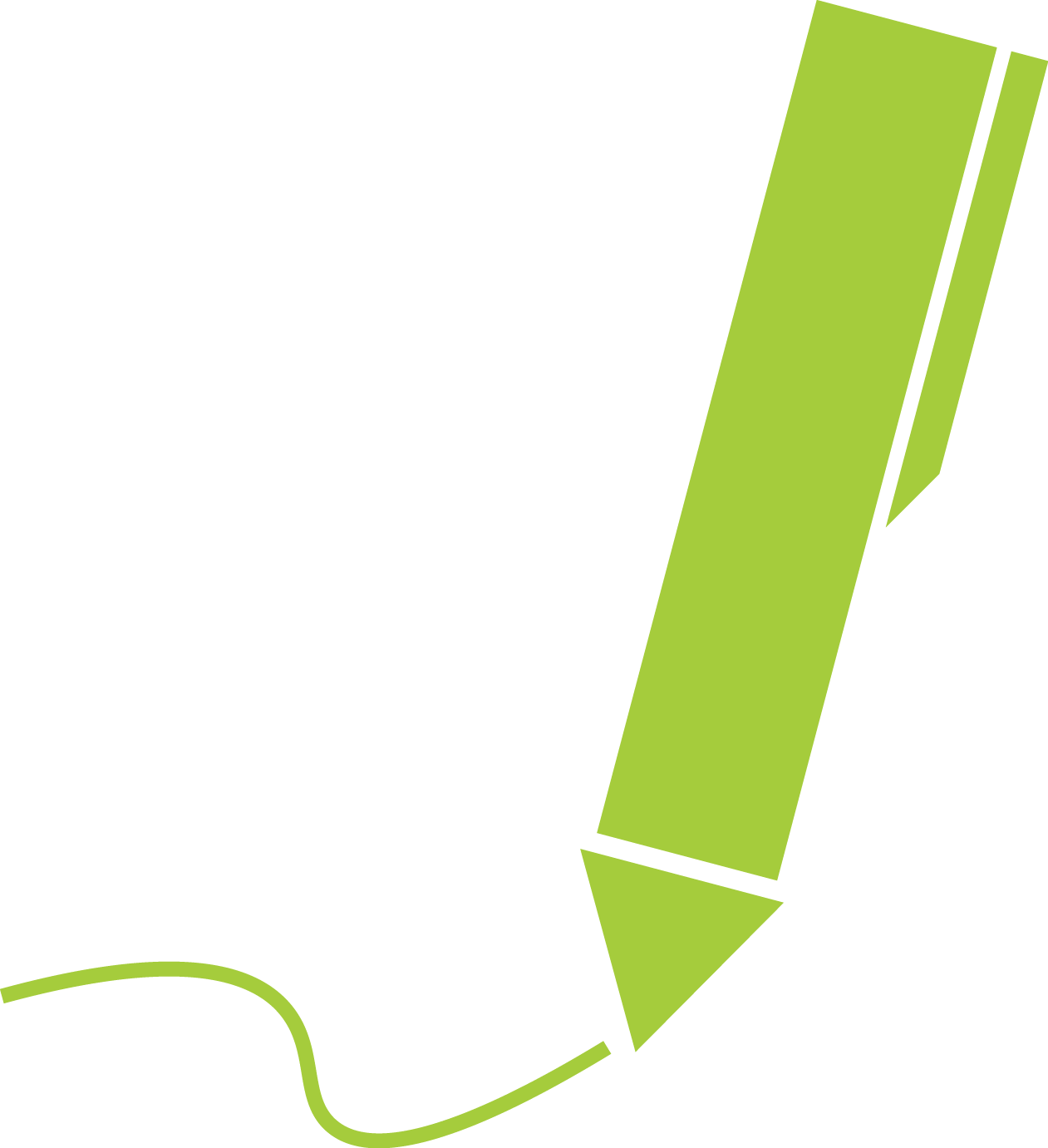 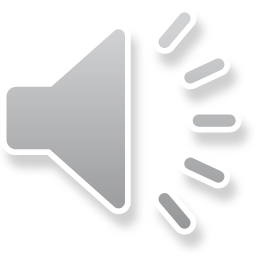 Language in practice
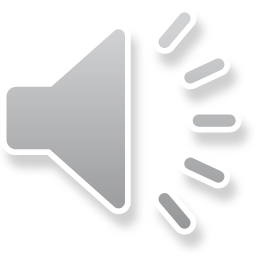 Use language and grammar conventions:
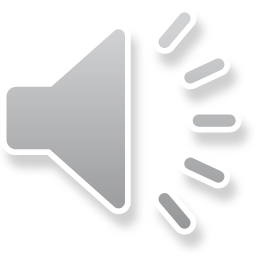 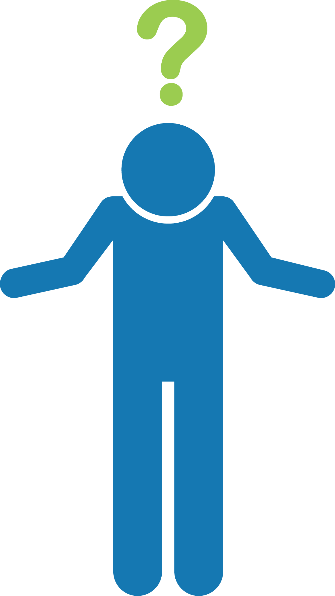 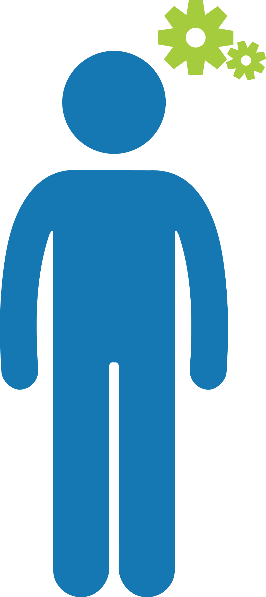 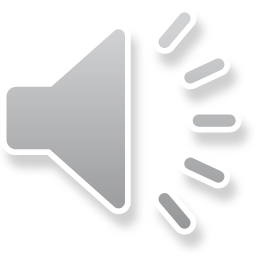 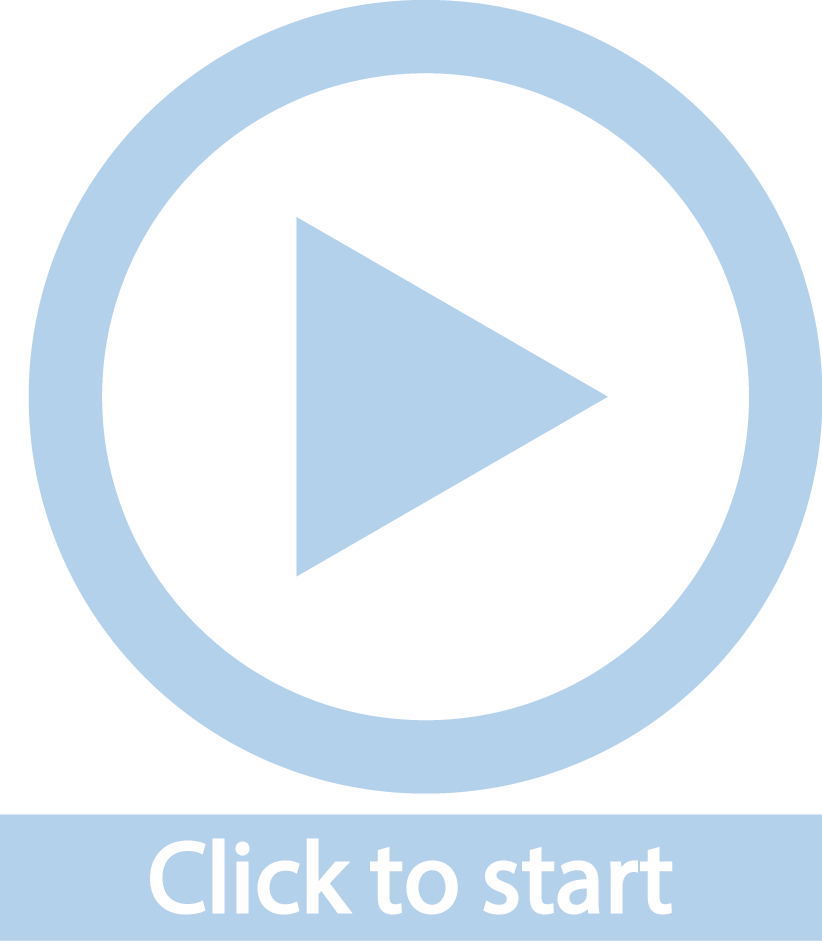 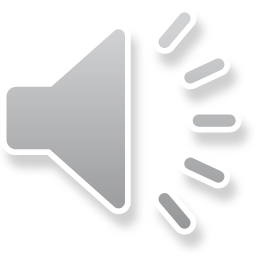 For expressive purposes
Express yourself clearly and correctly according to the requirements of the language you are using
For receptive purposes
To be able to receive information (through reading and listening), with understanding and in order to learn and remember.
Study method
Remember!
For EFAL, but also for all learning across the curriculum

Use what you have learnt about the reading process as a study method!
Remember that for many learners reading is the foundation of most learning.
The reading and learning process
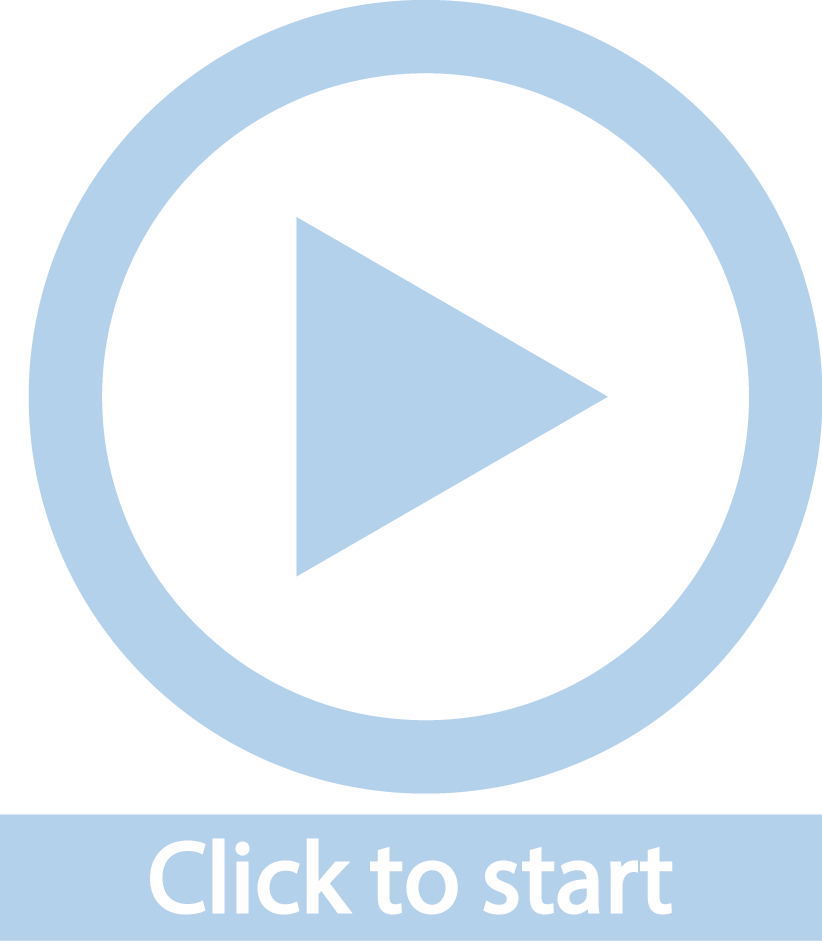 1
Pre-reading = Pre-learning
2
During reading = During learning
3
Post-reading = Post-learning
Pre-learning
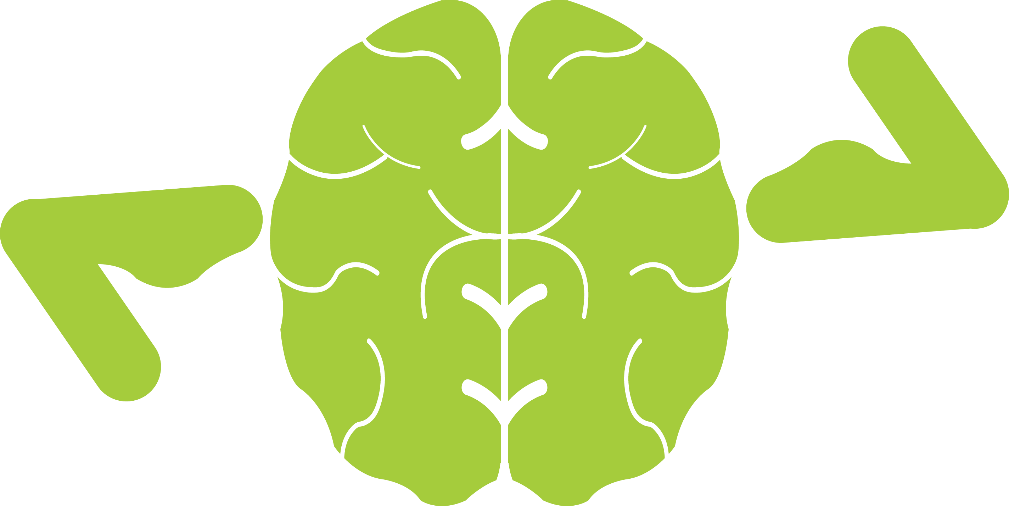 Let your brain know what you will be learning about (warm up and prepare your brain before you start to exercise it):

Skim through the section
Scan for specific information
Predict what you will be learning about
During learning
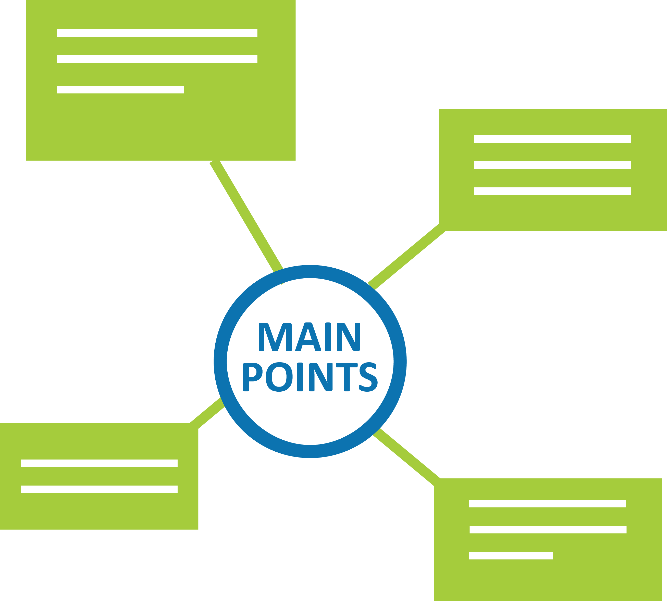 Read intensively and with understanding.
As you read, make a mind map of the topic and main ideas of the section of work you are learning.
Follow the procedure for mind mapping that you learnt this year.
To extract the main ideas while you read, turn the headings into questions.
During learning
Mnemonics refers to a learning aid, something that helps you remember information that you have to learn.
Use mnemonics to help 
you remember information.
Examples of mnemonics
Use the first letter of each word in a list of words or information to make a word:
For example:
use the acronym BODMAS to help you remember the order of mathematical operations – Brackets; Order; Division; Multiplication; Addition; Subtraction
Examples of mnemonics
Use a word or association to help you remember the spelling of a difficult word:
For example:
there is a rat in separate, 
Roy G Biv to remember the colours of the rainbow (red, orange, yellow, green, blue, indigo, violet)
Examples of mnemonics
Use music or visual representations.
For example:
Music: Remember how you learnt the ABC song to help you learn the alphabet?
Visual representations: Mind maps, tree diagrams or flow charts to help you remember.
During learning
Remember!
Reading through notes or a textbook without doing anything else does not equal learning. 
Reading and mind mapping at the same time makes you an active learner.
Creating and revising thorough, well-designed mind maps ensures that what you learn is stored in your long-term memory.
Keep your mind maps neatly arranged in a file so that you can revise the information later.
Post-learning
There are two post-learning steps:
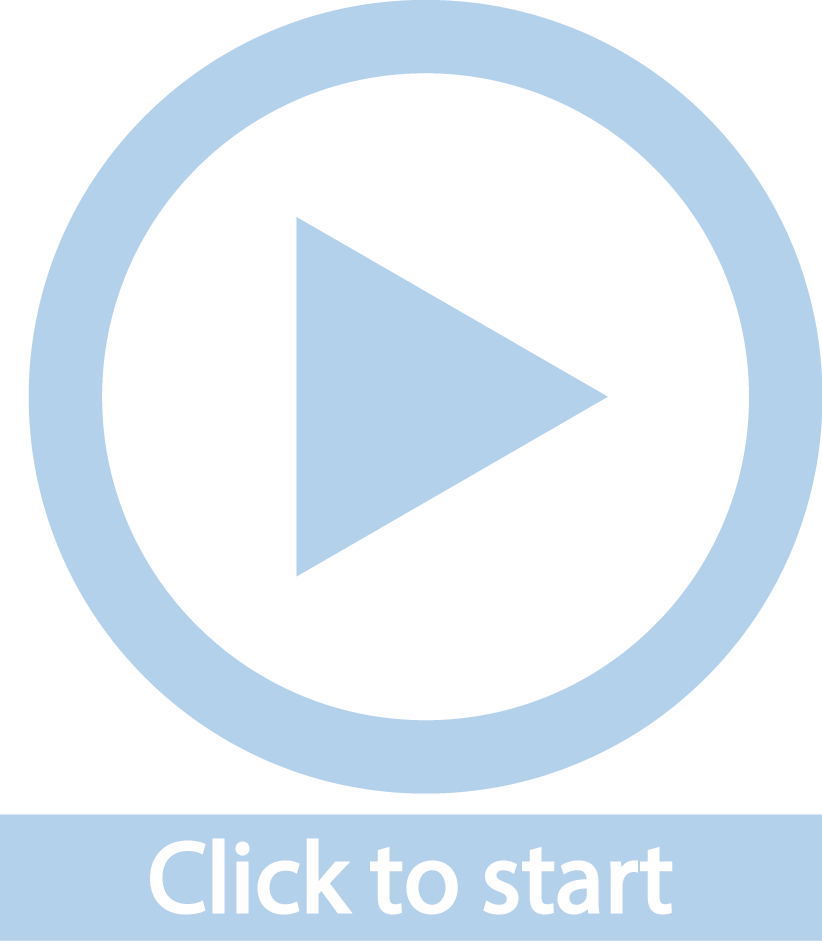 1
Immediately after completing a section
2
Before writing tests and exams
Post-learning
Immediately after completing your mind map of a section:
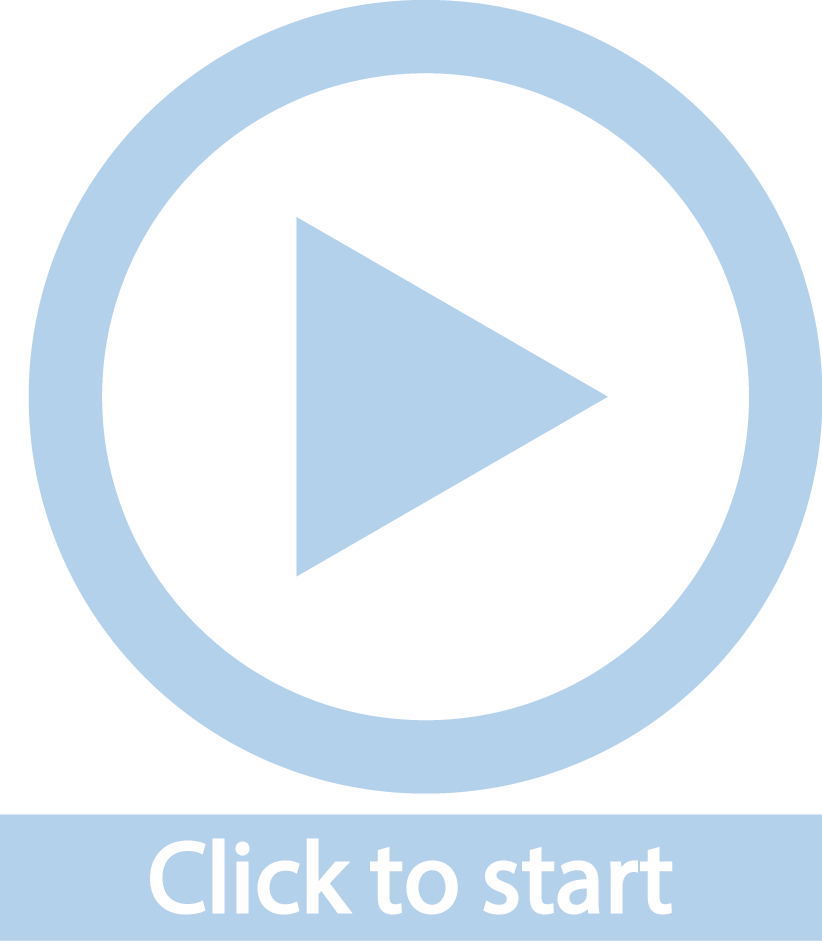 RECITE
That means visualising your mind map (being able to ‘see’ it and all the information it contains, in your head when your eyes are closed) and

Saying out loud what you learnt without referring to your notes or mind map
Post-learning
Later, before tests or exams on that particular section of work
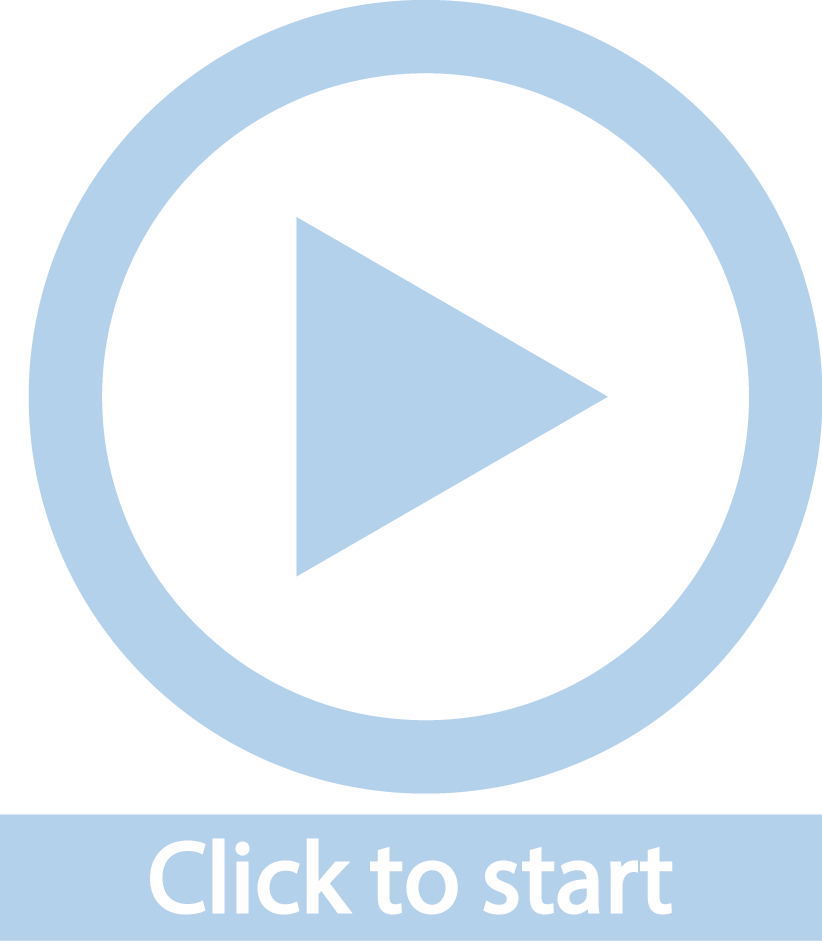 REVISE
Go through your mind map again until you remember what you learnt
Visualise and recite the information out loud again
Now you are good to go. 
Good luck!